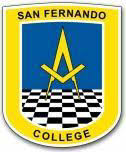 San Fernando College
Programa de 	Integración Escolar
Ed. Diferencial Bernardita Cortés Recabarren
Recordemos:Máximo Común Divisor  Mínimo Común Múltiplo.
MÁXIMO COMÚN DIVISOR (M.C.D)
El máximo común divisor de dos o más números es el mayor de los divisores comunes. 
Primero debemos saber que el DIVISOR  es el número que cabe dentro de un número.
Por ejemplo:
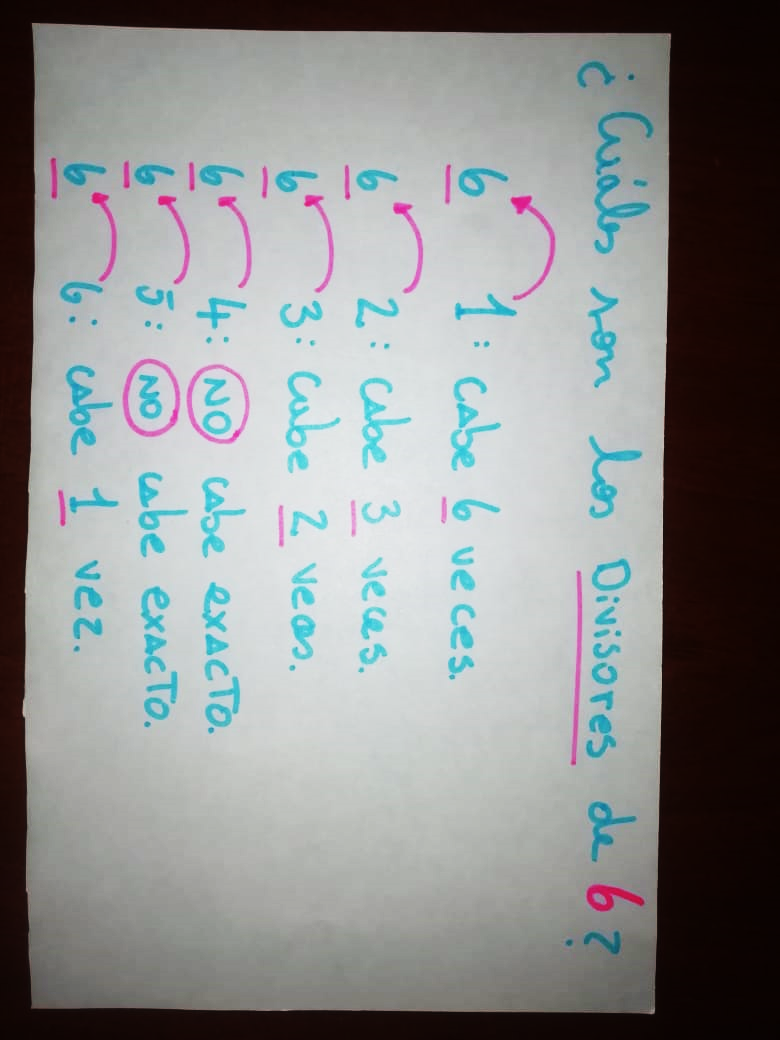 Para una mayor explicación pincha el siguiente link
https://www.youtube.com/watch?v=JoHfq8hswmY
Mínimo Común Múltiplo (M.C.M)
Para una mayor explicación pincha el siguiente link
https://www.youtube.com/watch?v=Hxkb3i85qDw&t=454s
Recuerda estudiar las tablas de multiplicar, 
te ayudarán
 mucho a la hora de desarrollar 
las guías entregadas.
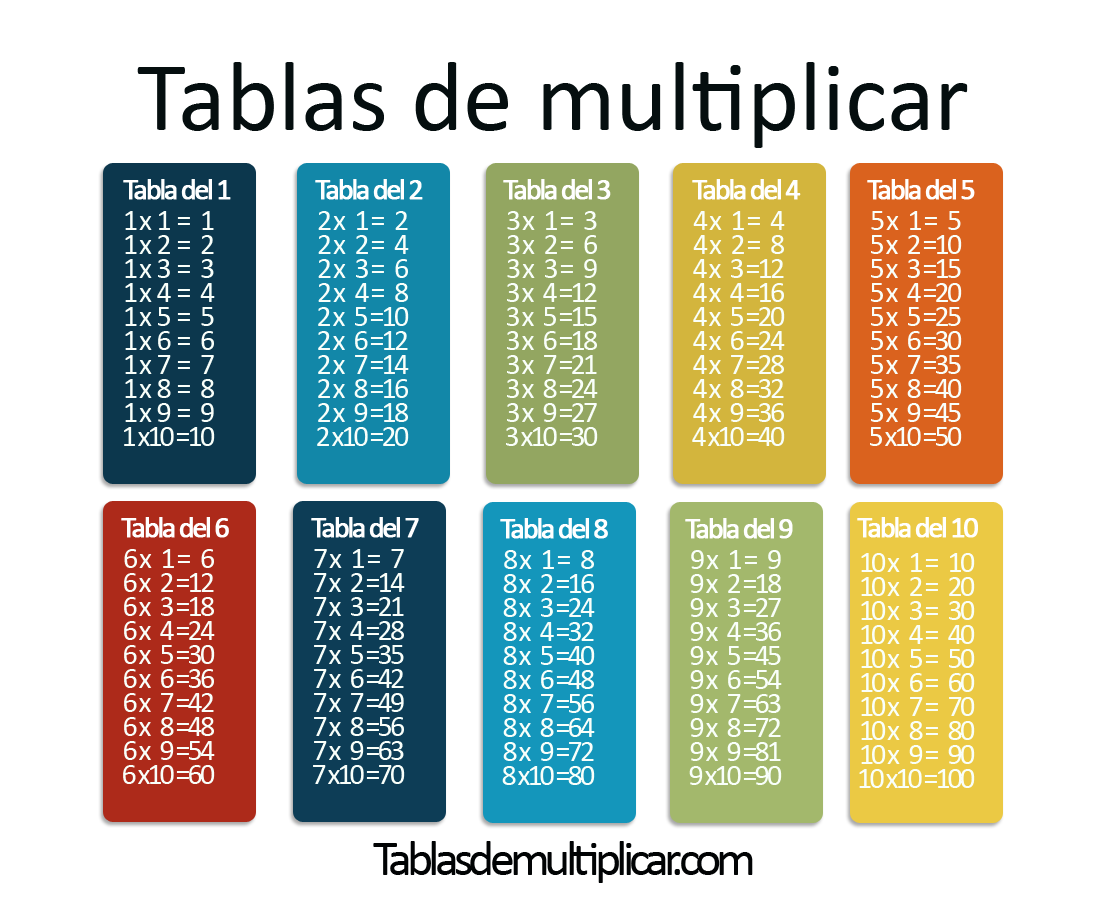